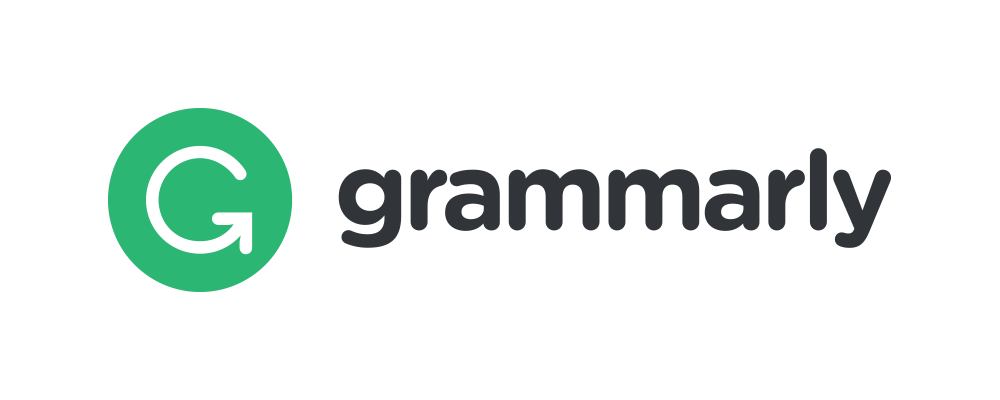 Dear Sir or Madam, May I Introduce the GYAFC Dataset:
Corpus, Benchmarks and Metrics for Formality Style Transfer
Sudha Rao			Joel Tetreault
		University of Maryland, College Park*	                         Grammarly
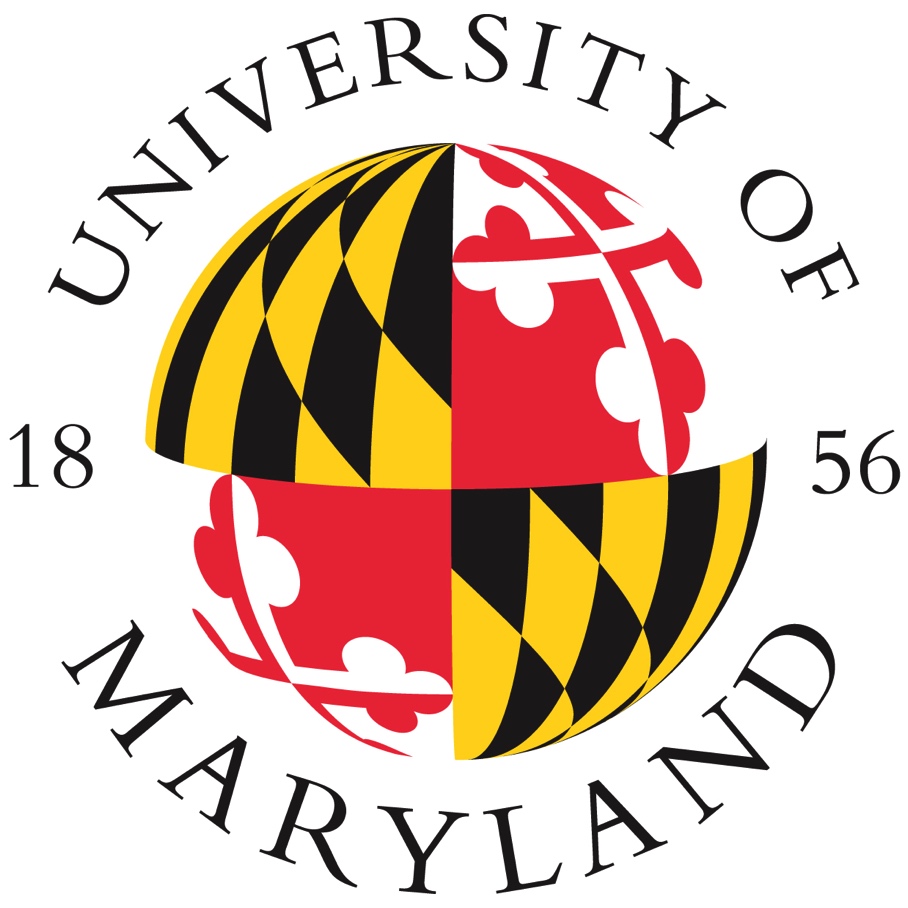 1. Introduction
3. Models
2. Corpus
I’d say it is punk though.
Motivation:  
Accurate expression of style or tone is important for effective communication
Formality is an important form of style
Automatically making content more formal is a useful writing assistance tool
Rule-based method (RBM):  Capitalization, remove repeated punctuations, expand contractions, etc
GYAFC:  Grammarly’s  Yahoo Answers Formality Corpus
Extract informal sentences from Yahoo Answers (Entertainment & Music, Family & Relationships)
Collect formal rewrite for each informal sentence using Amazon Mechanical Turk
Each domain: 52k train, 3k tune, 1.5k test
For access to GYAFC see: https://github.com/raosudha89/GYAFC-corpus
However, I do believe it to be punk.
Gotta see both sides of the story.
Phrase-based Machine Translation (PBMT)
Self-training train on ~50K & translate large      amount of informal to formal
Sub-selection using edit distance 
Data duplication by up-weighing original ~50K
You have to consider both sides of the story.
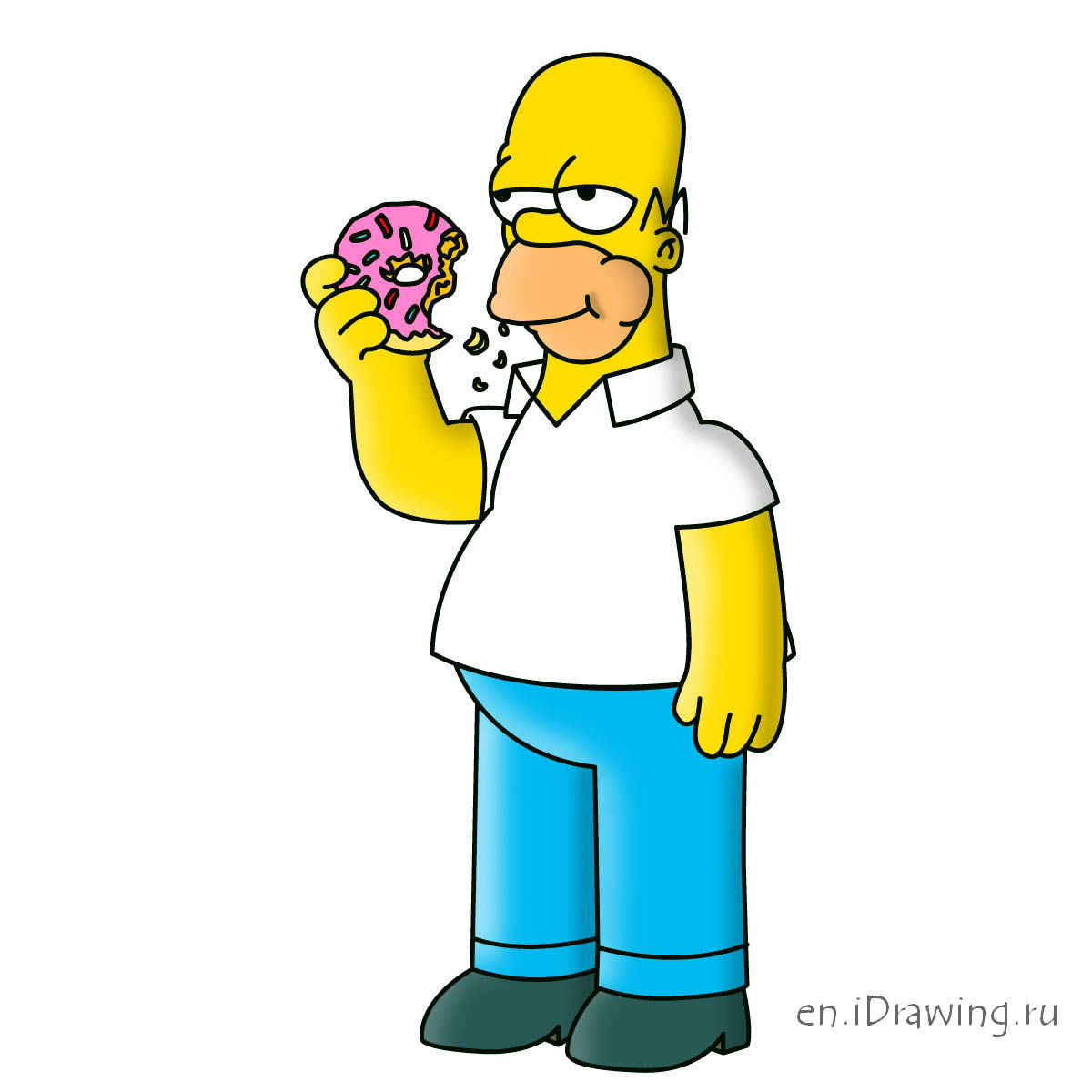 Key Contributions: 
Largest style transfer dataset containing 110K informal-formal pairs.
Benchmarks inspired by work in low resource machine translation (MT) 
Assess evaluation metrics for measuring formality, fluency and meaning preservation.
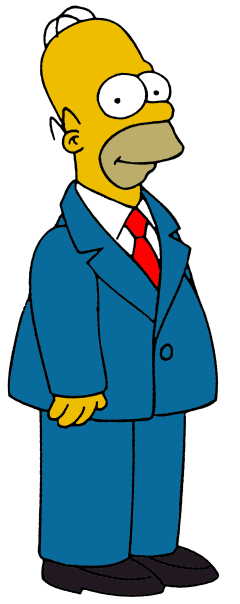 Neural Machine Translation (NMT)
Baseline  Bi-directional LSTM (long-short term memory) encoder-decoder model with attention
Copy mechanism  learns when to copy from source
Use PBMT model output to increase data size 
Back-translation to translate large amount of formal to informal and use these as additional training data
5. Results
4. Evaluation Metrics
Overall system ranking
Human-based evaluation 
Use Amazon Mechanical Turk
500 sentences, 5 judgments per sentence
Criteria:  Formality,  Fluency, Meaning preservation and Overall Ranking

Automatic metric based evaluation
Formality:  Pavlick & Tetreault (2016) 
Fluency:  Heilman et al. (2014) 
Meaning Preservation:  He et al. (2015) 
Overall:  BLEU,  TERp  and  PINC
6. Conclusion
Spearman rank correlation between human & automatic
Low-resource MT techniques effective
Training on more data obtained artificially helps
Automatic metrics correlate moderately with humans, but more work necessary
* Work done while first author was at Grammarly for a research internship.